THE PLUG
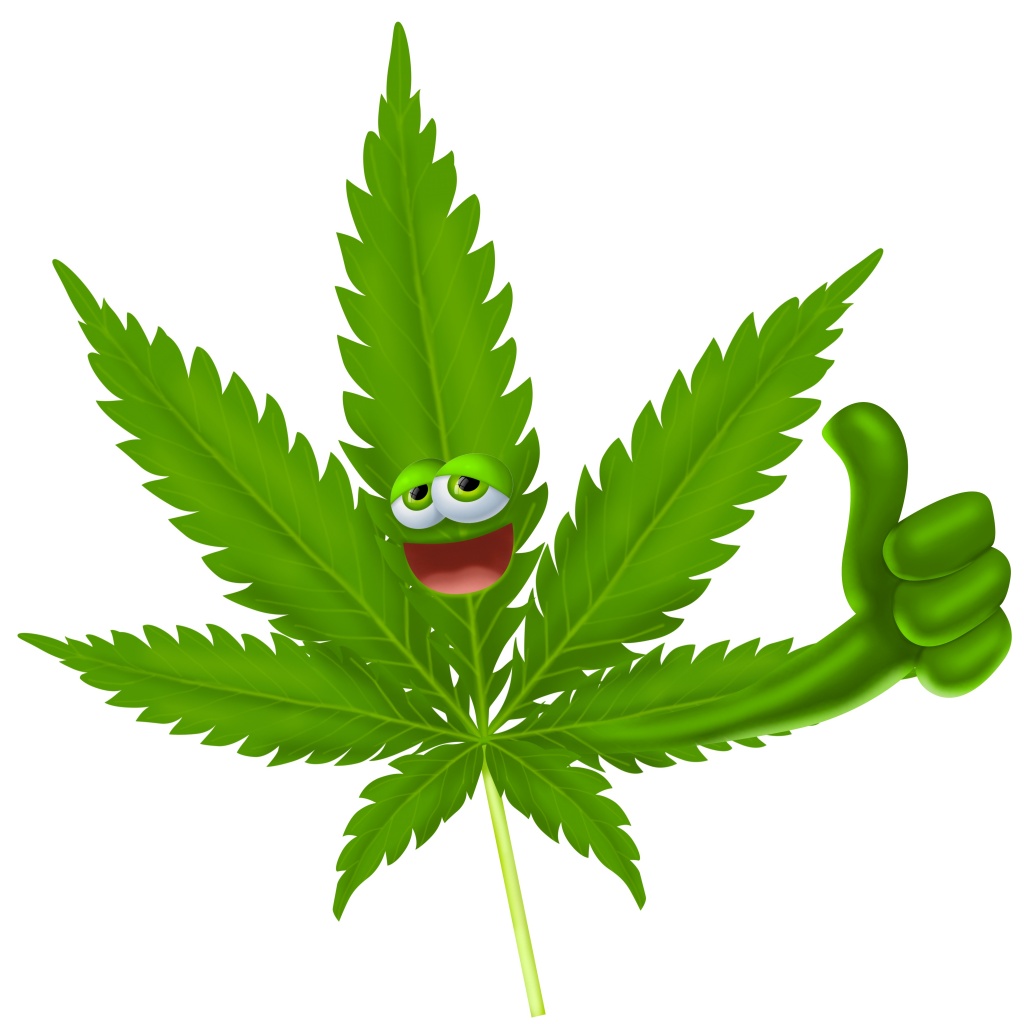 Una delle piante più duttili dal passato proiettata nel futuro
Quello che facciamo…
Trasformazione della pianta della canapa:
Prodotti da forno
Tisane e integratori
Prodotti per fumatori
Cosmetici
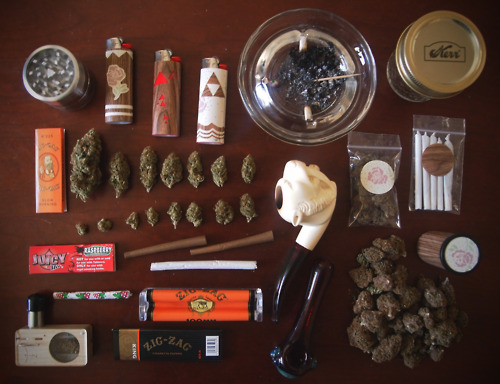 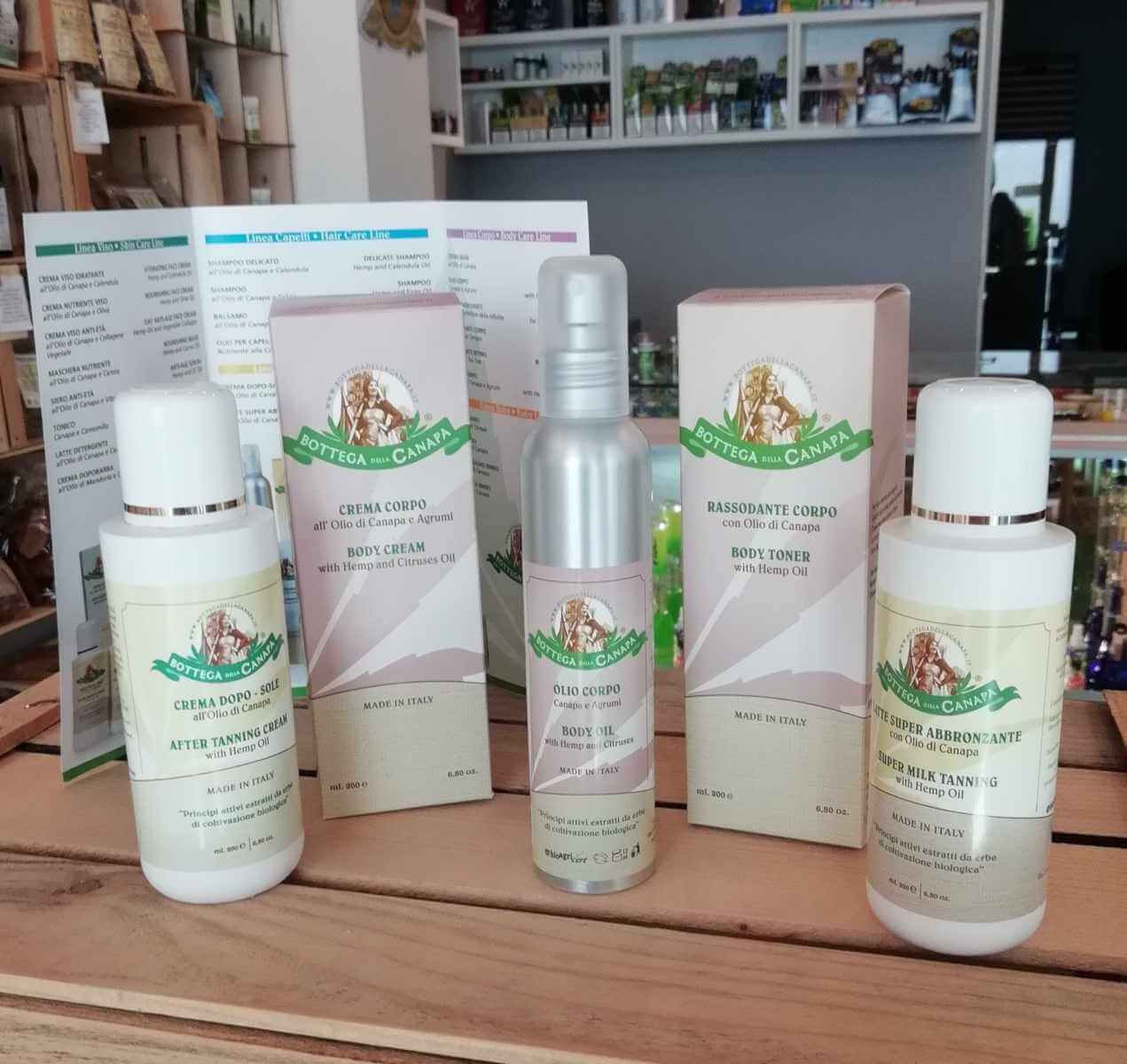 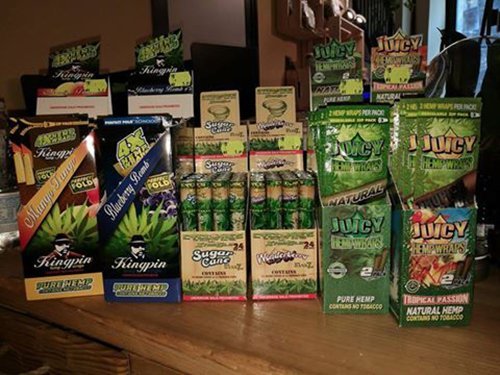 Chi e Dove siamo?
La nostra società si trova nella provincia pavese, nello specifico a Vigevano in via Roma 45.
Siamo una piccola azienda di 15 dipendenti(s.r.l.)
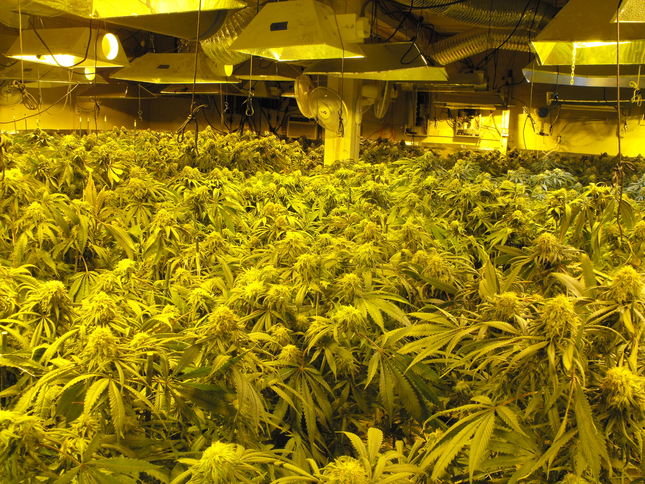 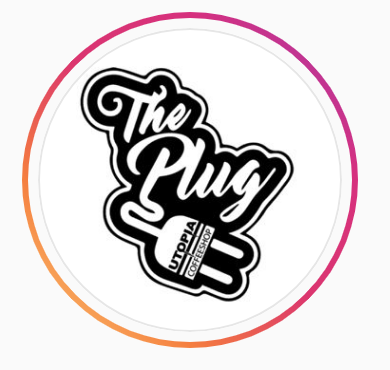 Rischi e soluzioni
Evento dannoso
Caso mediatico di un minorenne nella nostra zona che finisce in ospedale dopo il consumo di uno dei nostri prodotti.

Danno diretto:
Diminuzione della domanda, perdita di clienti
Danno indiretto:
Maggiori diffidenza verso la canapa, danno d’immagine
Reazione all’evento dannoso
Reazione diretta:
Garantire con documenti che la vendita dei prodotti avviene solo ai maggiorenni.

Reazione indiretta:
Introdurre un’informativa positiva a favore della canapa e dei           suoi benefici anche tramite l’esperienza e l’opinione di esperti nel settore e attraverso la testimonianza di persone influenti.
Commenti
I danni diretti sono più prevedibili e facilmente risolvibili mentre i danni indiretti riguardano le decisioni e i «passaparola» negativi che influiscono sul mal funzionamento dell’azienda, quindi più difficili da trattare. Perciò occorre prepararsi il più possibile ed essere sempre pronti ad ogni evento negativo.